Welcome!
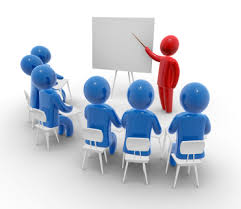 9/24/2020
sanjayjanuary16@gmail.com                         98511-999-89
1
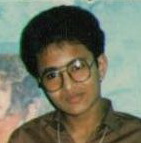 WelcomeUnit 4 INTERNATIONAL MONETARY &  FINANCIAL SYSTEM
Resource Person

Prof. Sanjay Kumar Shrestha, Ph.D.
Central Department of Management
Tribhuvan University 
Kirtipur
9/24/2020
sanjayjanuary16@gmail.com                         98511-999-89
2
UNIT  4  
INTERNATIONAL MONETARY  & FINANCIAL SYSTEMS

4.1 INTERNATIONAL MONETARY ENVIRONMENT
-International currencies & exchange systems
-foreign currencies, foreign exchange market, foreign  exchange instruments, determinants/theories of exchange rates, currency risk management, modes of payment in international trade, exchange control & liberalization techniques, etc.
9/24/2020
sanjayjanuary16@gmail.com                         98511-999-89
3
4.1.1 CURRENCIES (i.e. foreign)
   “Money denominated in the currency of another nation (e.g. US Dollar) or group of nations (e.g. EU’s Euro Dollar).”
form of cash, funds on credit/debit cards, traveler’s checks, bank deposits, or other short-term claims.
9/24/2020
sanjayjanuary16@gmail.com                         98511-999-89
4
4.1.2 NATURE OF FOREIGN EXCHANGE MARKET
“the market in which buying & selling of foreign exchange takes place. It is a market for converting the currency of one country into that of another country.” 

The actors affect supply & demand 
may or may not involve a specific place
operates 24 hours a day
Commercial banks, investment banks, securities exchanges
Exposed to foreign exchange risk
Traditional & non traditional instruments as hedge
Size
Composition 
Market
9/24/2020
sanjayjanuary16@gmail.com                         98511-999-89
5
4.1.3 CURRENCY RISK MANAGEMENT
a) Spot exchange/transactions
b) Forward exchange/transaction (Outright forward)
c) FX swaps operations
d) Option
e) Futures
f) Currency swaps 

4.1.4 FOREIGN EXCHANGE RATE SYSTEMS
Fixed exchange rate theory 
 Floating exchange rate theory
9/24/2020
sanjayjanuary16@gmail.com                         98511-999-89
6
Floating exchange rate system
(1) Demand and supply theory
Floating exchange rate
Managed fixed rate regime
(2) Balance of payment theory
(3) Monetary factor theory
(4) Pegged exchange rate
(5) Purchasing power parity (PPP) theory
9/24/2020
sanjayjanuary16@gmail.com                         98511-999-89
7
4.1.5 MODES OF PAYMENT IN INTERNATIONAL TRADE
 Cash-in-Advance
Letters of Credit
Documentary Collections
Open Account
 Consignment

4.2 INTERNATIONAL  FINANCIAL SYSTEM: AN OVERVIEW OF 
WORLD BANK
IMF
ADB
ASIAN INFRASTRUCTURE INVESTMENT BANK
9/24/2020
sanjayjanuary16@gmail.com                         98511-999-89
8
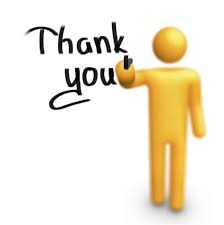 Thank You All!
For Your Patience, Comments & Suggestions, and Encouragement!

         Dr. Sanjay Kumar Shrestha
Professor, CDM, TU, Nepal
sanjaycares@Hotmail.com
9851199989
9/24/2020
sanjayjanuary16@gmail.com                         98511-999-89
9